Colegio Jean Piaget
Mi escuela, un lugar para aprender y crecer en un ambiente saludable
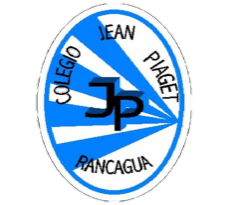 PLANIFICACIÓN  CLASES VIRTUALESSEMANA N°29FECHA : Octubre 2020LENGUAJE Y COMUNICACIÓN2° Básico
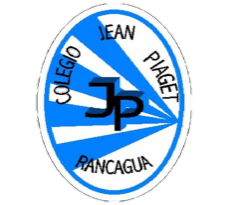 Reglas clases virtuales
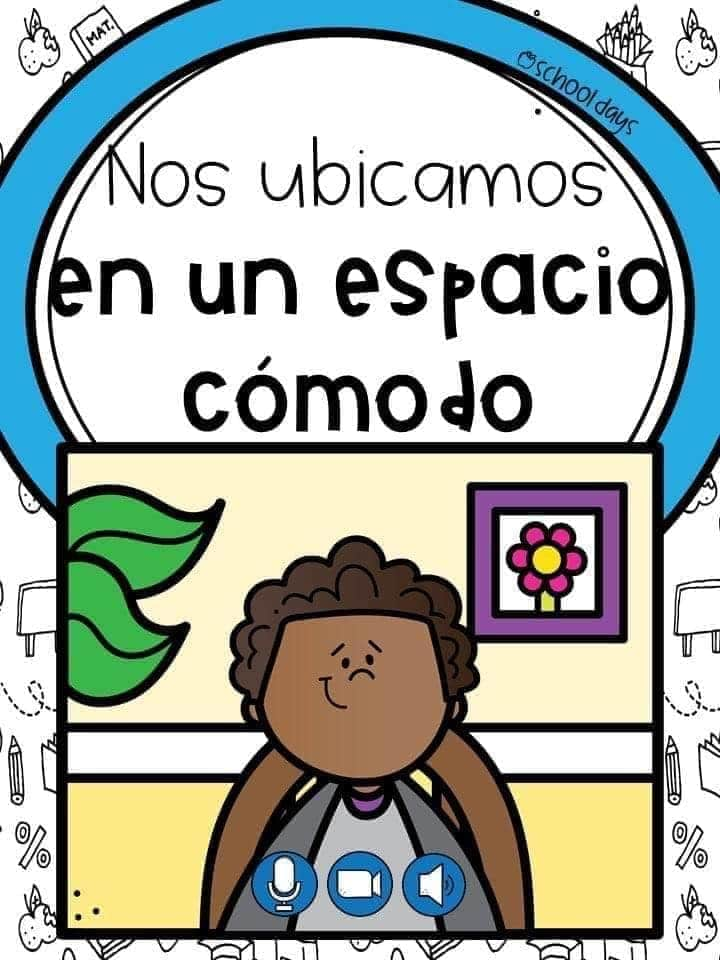 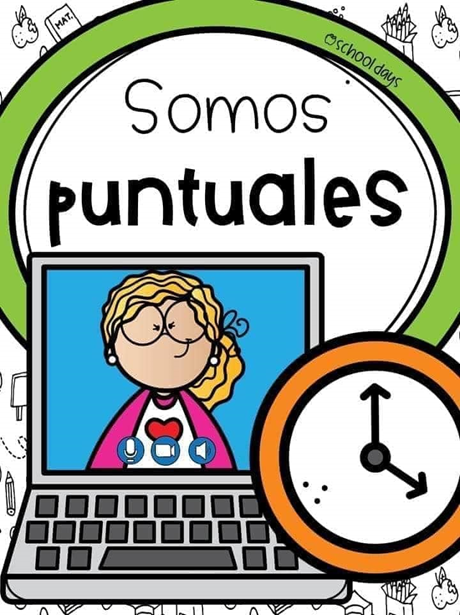 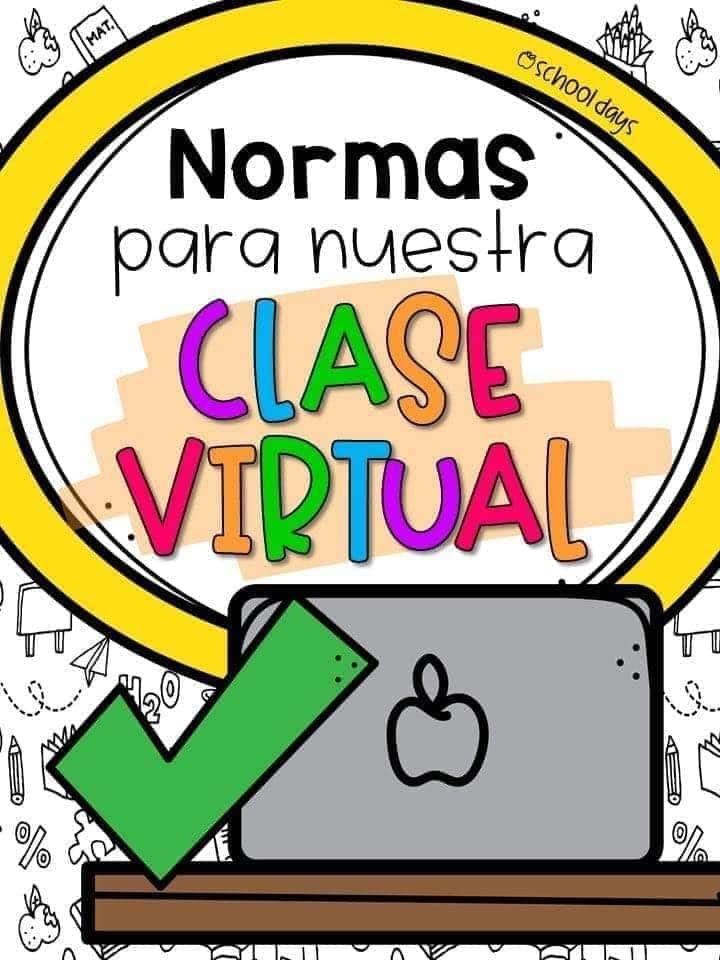 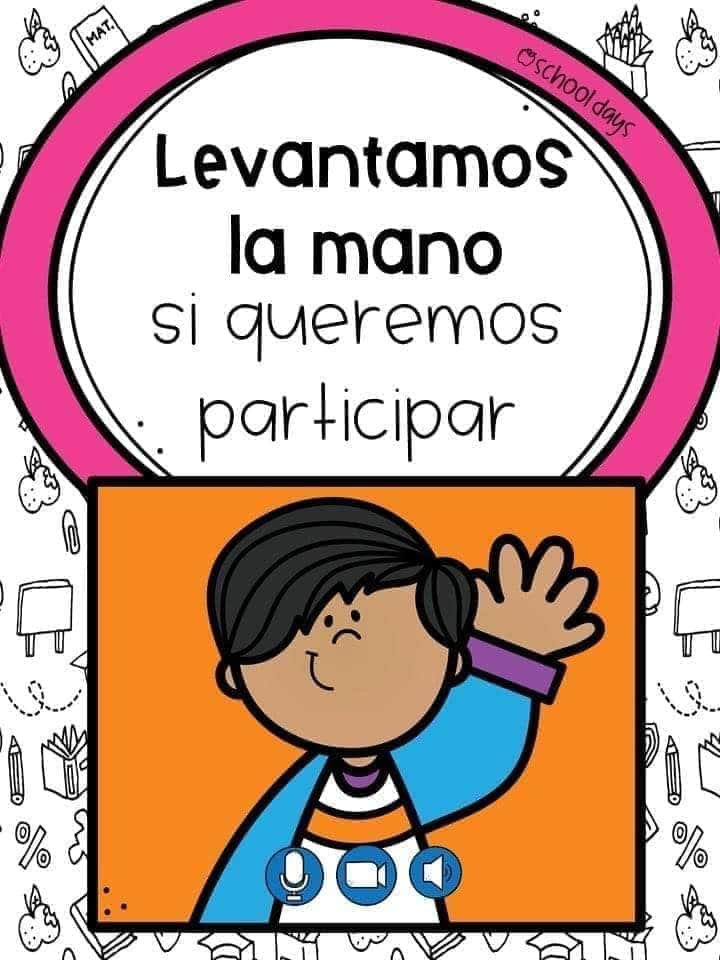 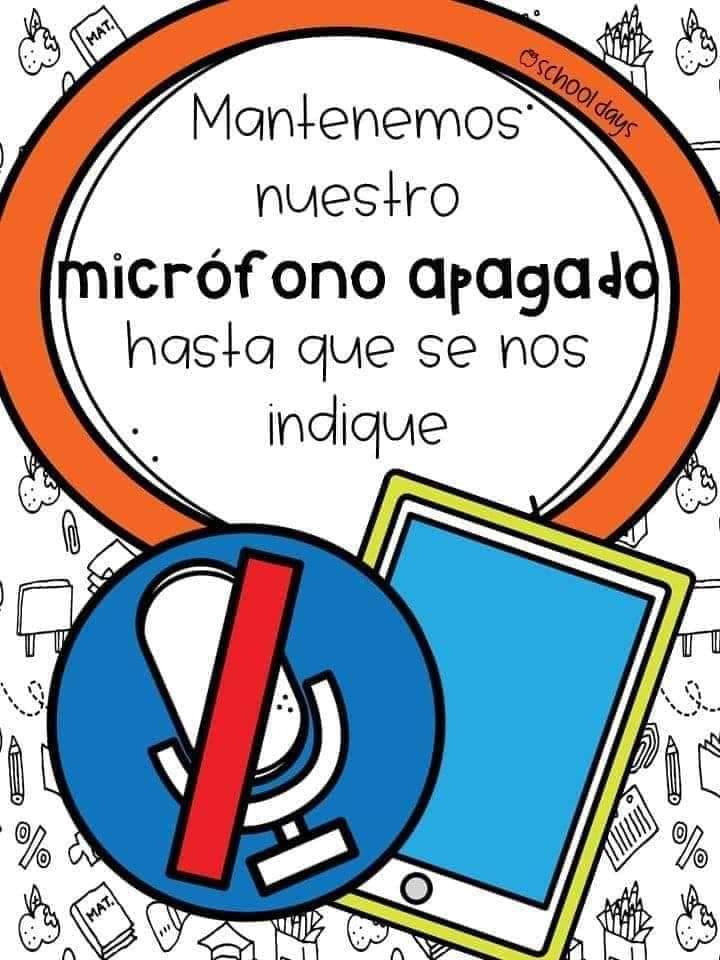 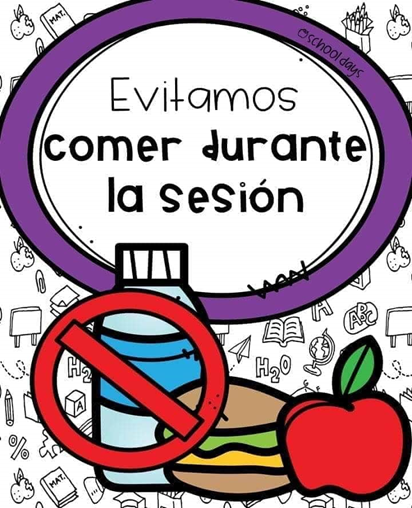 Importante:
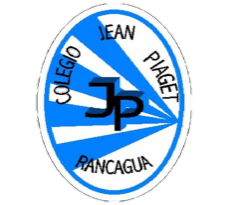 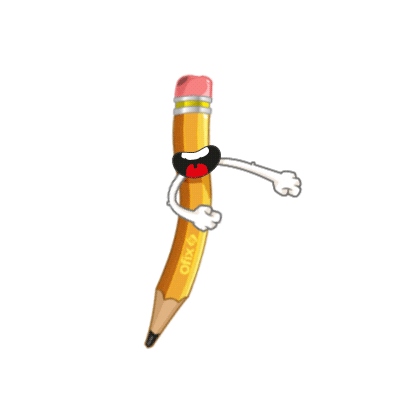 Cuando esté la animación de un lápiz, significa que debes escribir en tu cuaderno
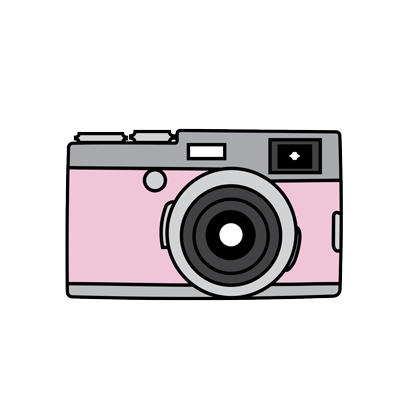 Cuando esté esta animación de una cámara fotográfica, significa que debes mandar reporte sólo de esa actividad (una foto de la actividad)
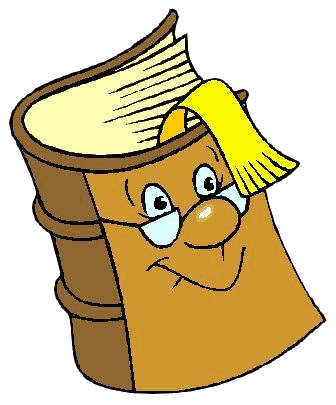 Cuando esté esta animación de un libro, significa que debes trabajar en tu texto escolar.
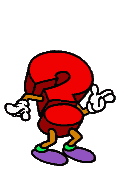 Cuando esté esta animación de un signo de pregunta, significa que debes pensar y analizar, sin escribir en tu cuaderno. Responder de forma oral.
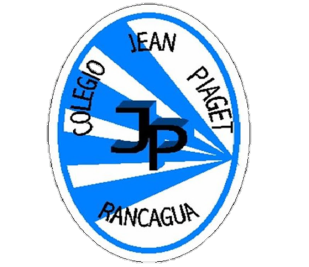 ¿Qué ven en esta imagen?
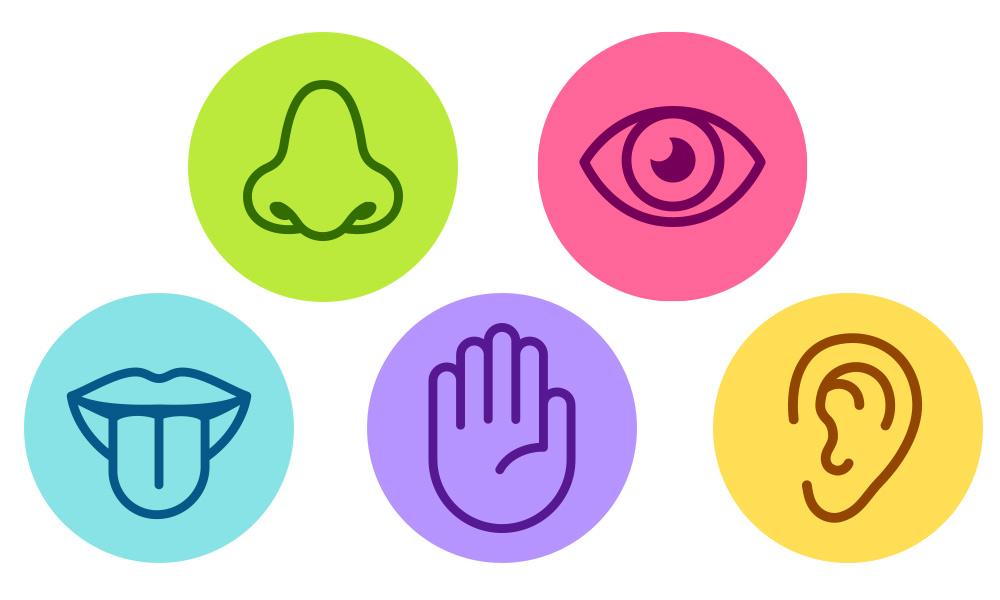 ¿Cuál es la función de cada uno de ellos?
¿Qué tipo de texto creen que  leeremos?
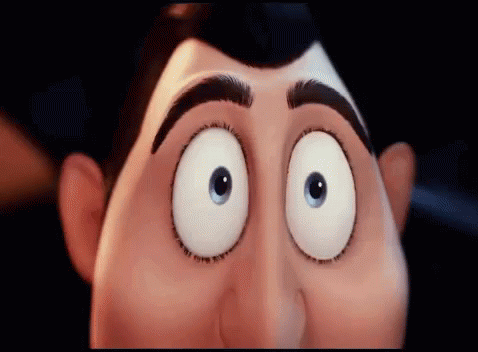 https://www.youtube.com/watch?v=iZxyfQw7ge0
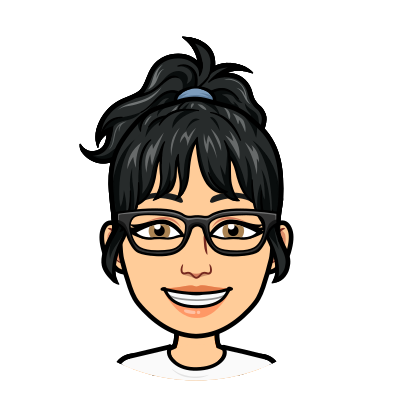 ¿Conocen los textos informativos?
¿ Cómo creen que son estos tipos de textos?
¿Han leído alguna vez algún texto informativo?
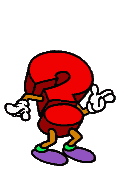 Dame un ejemplo
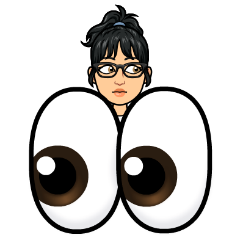 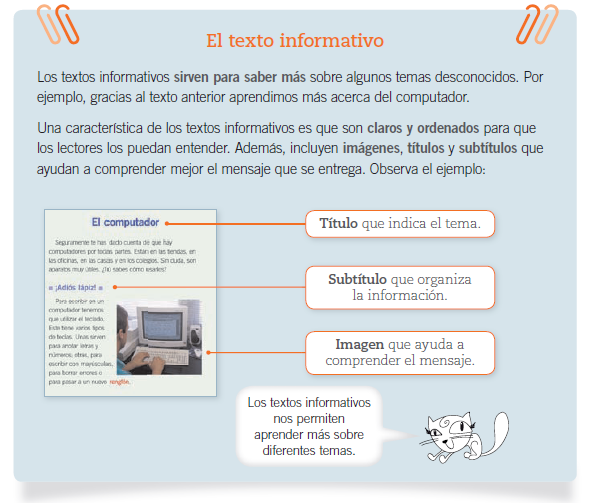 Los datos o la información es real y verdadero
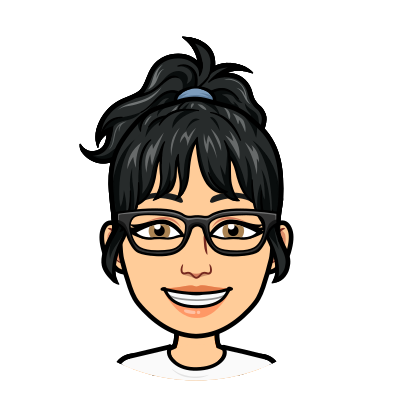 Tratan diversos temas de interés
Uso de Lenguaje formal y serio
No se dan opiniones, es decir es objetivo.
Ejemplo
Título 
Indica el tema que se tratará el texto
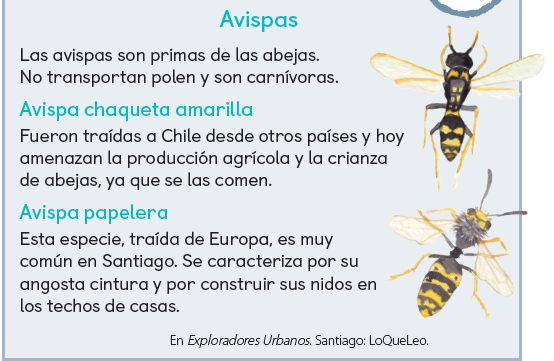 Introducción 
Presenta el tema y da una idea general
Desarrollo 
Información más detallada del tema.
Te invito a leer el siguiente texto informativo
Páginas 84 y 85
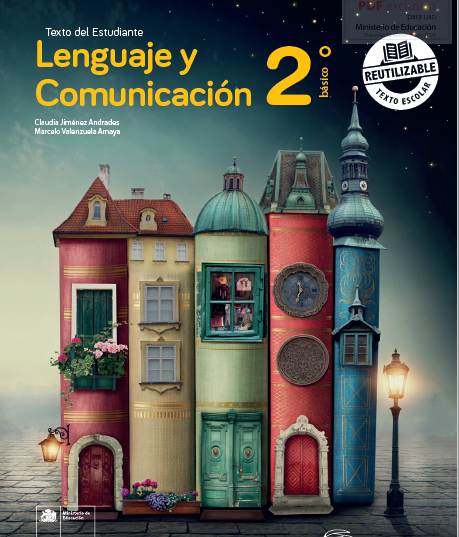 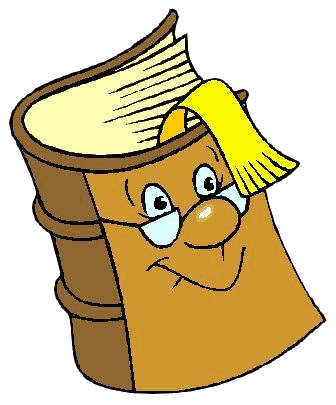 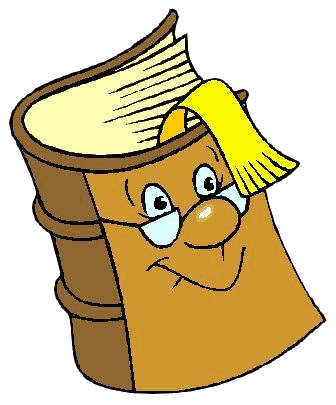 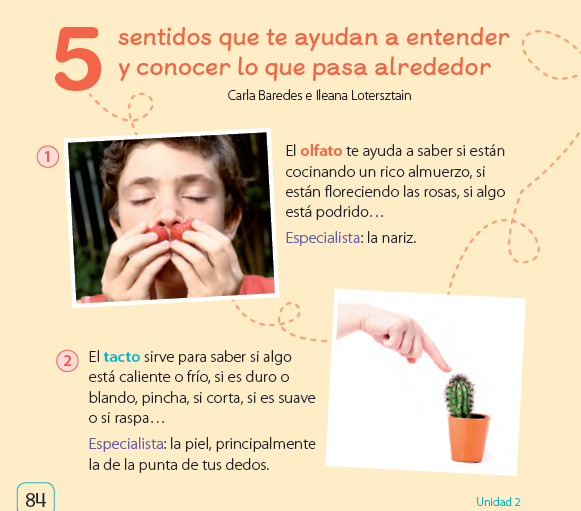 Lectura en voz alta
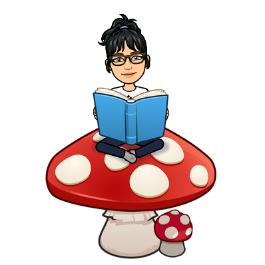 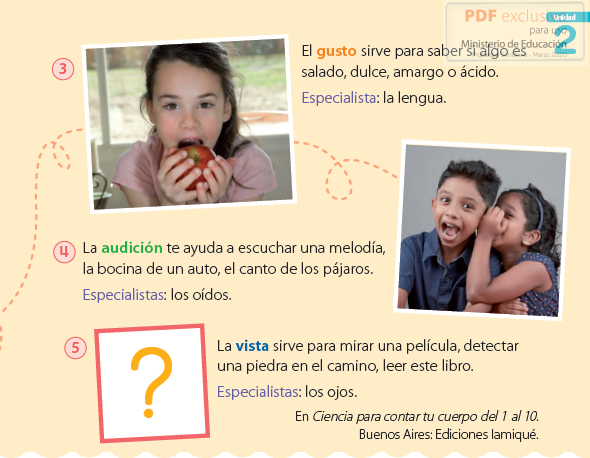 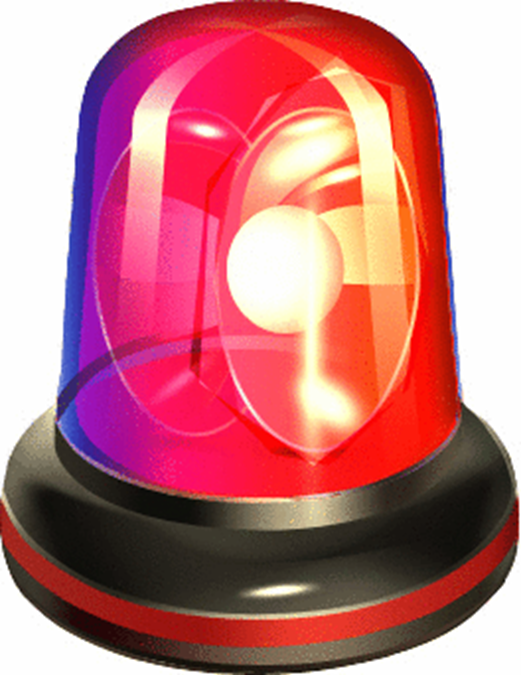 Según lo visto: ¿Qué entendemos por texto informativo?
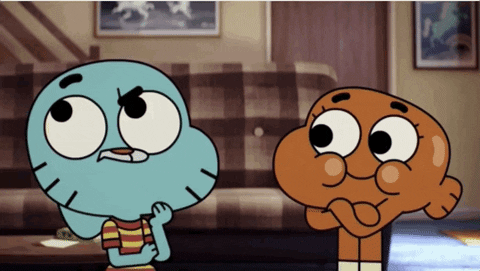 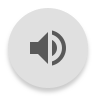 Es hora de participar
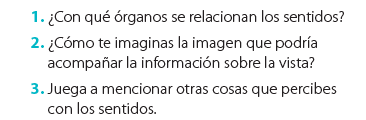 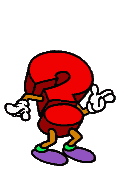 Ahora en tu cuaderno de actividades desde la página 68 – 71
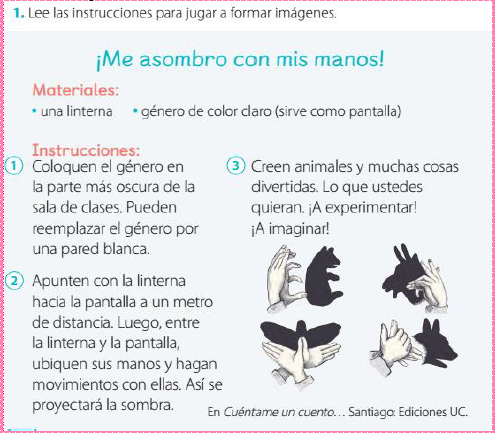 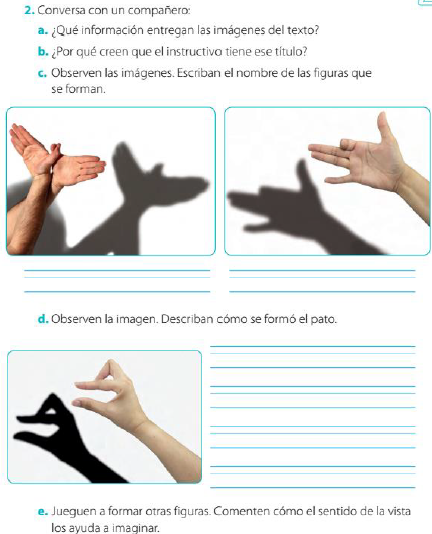 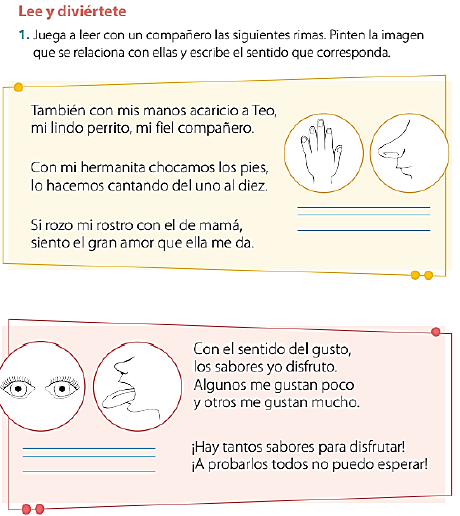 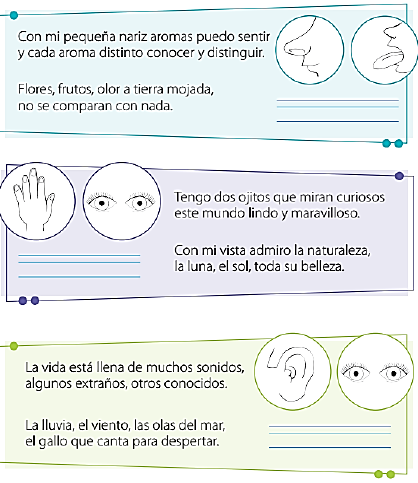 TICKET DE SALIDA
ASIGNATURA LENGUAJE Y COMUNICACIÓN
SEMANA 29
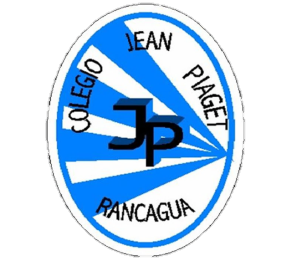 CIERRE
Nombre: _______________________________________
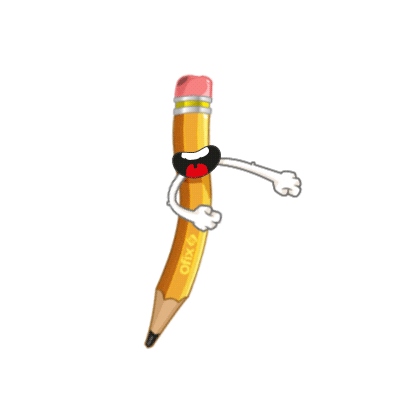 1) ¿Cuál es el propósito del texto informativo? 


2) ¿Para qué sirven los órganos de los sentidos?


3) ¿Crees tú que las imágenes son importantes para entregar información sobre el texto informativo?¿Por qué?
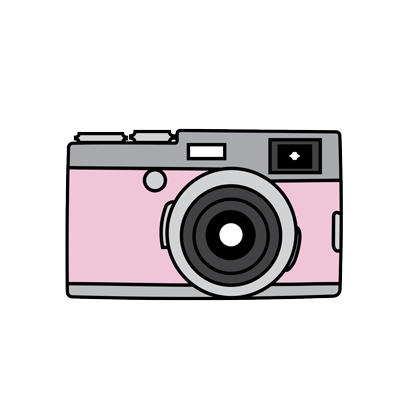 Enviar fotografía de este ticket de salida al: 
Correo:Isabel.gomez@colegio-jeanpiaget.cl (2do.A)
Priscila.salas@colegio-jeanpiaget.cl  (2do.B)
: